Physical Development : Fine Motor Skills
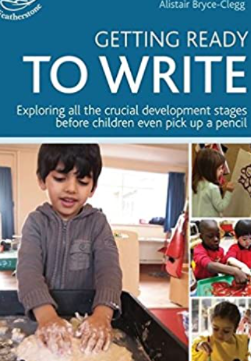 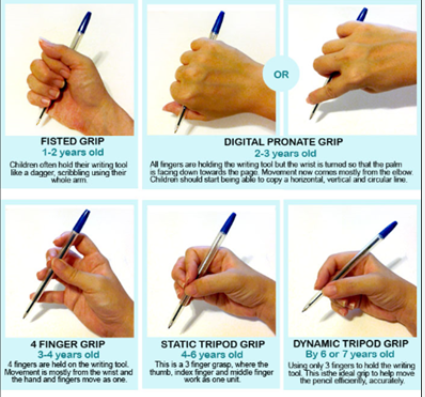